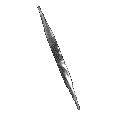 Bài  6
ĐỘT BIẾN SỐ LƯỢNG NHIỄM SẮC THỂ
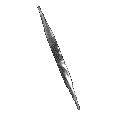 ĐỘT BIẾN SỐ LƯỢNG NHIỄM SẮC THỂ
Khái niệm chung: Là sự thay đổi số lượng NST. Gồm:
 Đột biến lệch bội: Biến đổi số lượng NST ở 1 hoặc 1 số cặp NST.
 Đột biến đa bội: Biến đổi số lượng toàn bộ các cặp NST.
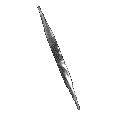 1
2
3
4
ĐỘT BIẾN SỐ LƯỢNG NHIỄM SẮC THỂ
I. Đột biến lệch bội
Thể lệch bội bình thường (2n)
Thể không (2n-2)
Thể một (2n-1)
Thể một kép (2n-1-1)
Thể ba (2n+1)
Thể bốn (2n+2)
Thể bốn kép (2n+2+2)
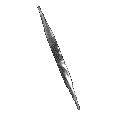 ĐỘT BIẾN SỐ LƯỢNG NHIỄM SẮC THỂ
I. Đột biến lệch bội
1. Khái niệm và phân loại
Khái niệm: Là những biến đổi làm thay đổi số lượng NST chỉ xảy ra ở một hay một số cặp NST tương đồng.
 Các dạng: Thể ba (2n+1), thể một (2n-1)…
ĐỘT BIẾN SỐ LƯỢNG NHIỄM SẮC THỂ
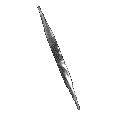 2. Cơ chế phát sinh
n+1
n+1
n-1
n-1
n
n
n
n
ĐỘT BIẾN SỐ LƯỢNG NHIỄM SẮC THỂ
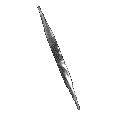 2. Cơ chế phát sinh
a. Trong giảm phân và thụ tinh 
- Sự không phân li này tạo giao tử thừa (n+1) hoặc thiếu (n-1) một vài NST. 
- Các giao tử này kết hợp với các giao tử bình thường (n) sẽ tạo các thể lệch bội. Sự không phân li có thể xảy ra ở NST thường hay NST giới tính.
b. Trong nguyên phân: Ở tế bào sinh dưỡng (2n) làm cho một phần cơ thể mang đột biến lệch bội và hình thành thể khảm.
ĐỘT BIẾN SỐ LƯỢNG NHIỄM SẮC THỂ
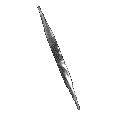 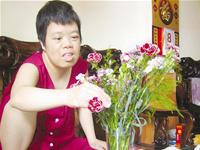 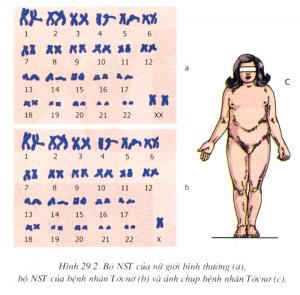 Hội chứng đao (ba NST số 21)
Hội chứng tơcnơ (chỉ có 1 NST giới tính X)
I. Đột biến lệch bội
3. Hậu quả, ý nghĩa
ĐỘT BIẾN SỐ LƯỢNG NHIỄM SẮC THỂ
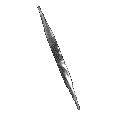 II. Đột biến đa bội: gồm 2 loại tự đa bội và dị đa bội
1. Tự đa bội
a. Khái niệm
Là dạng ĐB làm tăng một số lần bộ NST đơn bội của cùng một loài và lớn hơn 2n.
         Đa bội lẻ: 3n, 5n, 7n…Đa bội chẵn: 4n, 6n, 8n…
ĐỘT BIẾN SỐ LƯỢNG NHIỄM SẮC THỂ
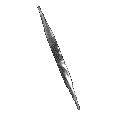 Loài A
AA
Loài A
AA
Loài A
AA
Loài A
AA
Giao tử đơn bội bình thường
Giao tử lưỡng bội
A(n)
AA(2n)
AA(2n)
AA(2n)
AAA
Thể tam bội bất thụ
(đa bội lẻ)
AAAA
Thể tứ bội hữu thụ 
(đa bội chẵn)
II. Đột biến đa bội
1. Tự đa bội
b. Cơ chế phát sinh
ĐỘT BIẾN SỐ LƯỢNG NHIỄM SẮC THỂ
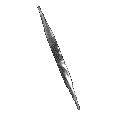 1. Tự đa bội
b. Cơ chế phát sinh
- Trong giảm phân:  
 Thể tự tam bội: giao tử n với giao tử 2n tạo hợp tử 3n – bất thụ.
 Thể tự tứ bội: kết hợp giữa hai giao tử 2n tạo hợp tử 4n – hữu thụ.
- Trong lần nguyên phân đầu tiên của hợp tử, nếu tất cả các NST không phân li thì cũng tạo thể tự tứ bội.
ĐỘT BIẾN SỐ LƯỢNG NHIỄM SẮC THỂ
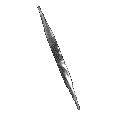 II. Đột biến đa bội
2. Dị đa bội
a. Khái niệm
Dị đa bội: là hiện tượng làm tăng số bộ NST đơn bội của 2 loài khác nhau trong 1 tế bào. Loại ĐB này chỉ phát sinh ở các con lai khác loài (bất thụ).
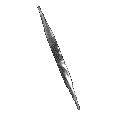 Loài A
AA
Loài B
BB
A
AB
Con lai lưỡng bội bất thụ
B
AB
AABB
Thể dị đa bội hữu thụ
(Thể song nhị bội)
AB
ĐỘT BIẾN SỐ LƯỢNG NHIỄM SẮC THỂ
II. Đột biến đa bội
2. Dị đa bội
b. Cơ chế phát sinh
Lai xa tạo ra cơ thể lai bất thụ. Ở một số thực vật các cơ thể lai bất thụ tạo được các giao tử lưỡng bội do sự không phân li của NST không tương đồng, giao tử này có thể kết hợp với nhau tạo ra thể tứ bội hữu thụ.
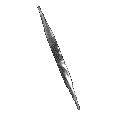 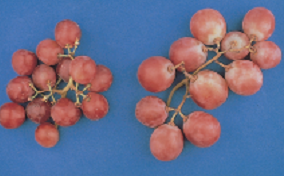 Nho lưỡng bội (2n)
Nho tứ bội (4n)
ĐỘT BIẾN SỐ LƯỢNG NHIỄM SẮC THỂ
II. Đột biến đa bội
3. Hậu quả và vai trò
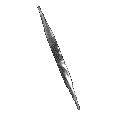 ĐỘT BIẾN SỐ LƯỢNG NHIỄM SẮC THỂ
II. Đột biến đa bội
3. Hậu quả và vai trò
- Tế bào có hàm lượng ADN tăng gấp bội  tổng hợp chất hữu cơ diễn ra mạnh mẽ, cơ quan sinh dưỡng lớn, phát triển khoẻ, chống chịu tốt. 

- Đa bội lẻ: không có khả năng sinh giao tử. 

- Thể đa bội thường gặp ở thực vật, ít gặp ở động vật vì cơ chế xác định giới tính rối loạn, ảnh hưởng đến sinh sản.
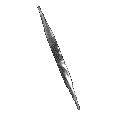 ĐỘT BIẾN SỐ LƯỢNG NHIỄM SẮC THỂ
Bài tập
Một loài có 2n = 10 NST. Hỏi sẽ có bao nhiêu NST ở: 
	a. Thể một nhiễm.
	b. Thể ba nhiễm.
	c. Thể bốn nhiễm.
	d. Thể không nhiễm.
	e. Thể tứ bội.
	f. Thể tam bội.
	g. Thể ba nhiễm kép.
	h. Thể một nhiễm kép.
2n – 1 = 9 NST
2n + 1 = 11 NST
2n + 2 = 12 NST
2n – 2 = 8 NST
4n = 20 NST
3n = 15 NST
2n +1 + 1 = 12 NST
2n – 1 – 1 = 8 NST
CHÚC CÁC EM HỌC TỐT